Gas naturale
Carbone
Mix 
energetico
Petrolio
Nucleare
Rinnovabili, biomassa e altro
Mixelettrico
Gas naturale
Carbone
Nucleare
Fattori emissivi MtCO2eq/TWh
Rinnovabili
Import
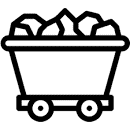 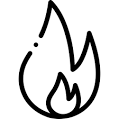 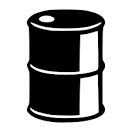 Altro
0.8
0.5
0.4
Fonte: IEA WEO2023, MASE